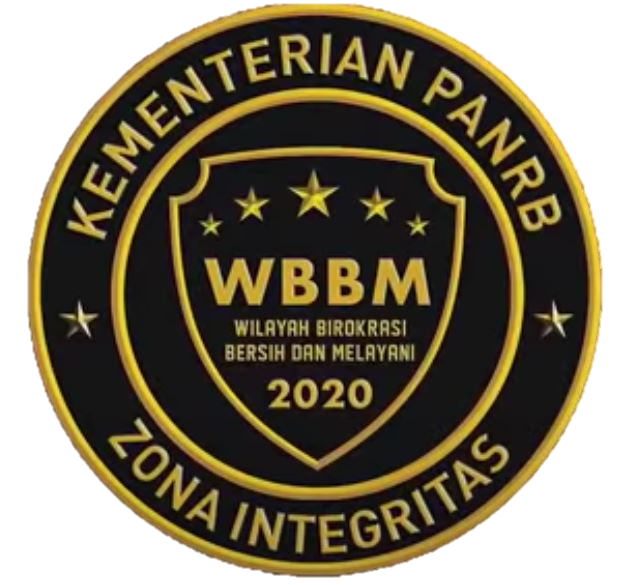 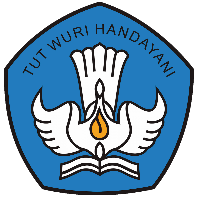 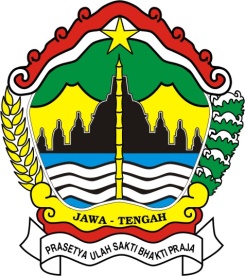 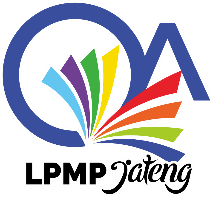 OVERVIEW 
KURIKULUM MERDEKA
Disajikan Oleh:
Dr. Alif Noor Hidayati, M.Pd.
Widyaprada Ahli Madya
Pembina Utama Muda/IVC
Semarang, 23 -2- 2020
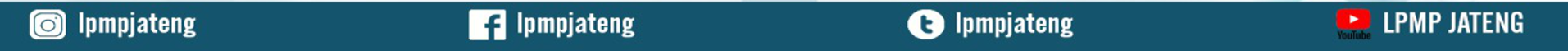 BIODATA

Nama  : Dr. Alif Noor Hidayati, M.Pd.
TTL      : Kudus/ 10-2-1970
NIP      : 197002101996032001
Pangkat/Gol: Pembina  Utama Muda/IVc
Penugasan:
: Widyaprada Ahli Madya  LPMP Jateng
:  Komite Penjaminan Mutu BPSDM Prov Jateng
Pendidikan: 
S3 P. IPA UPI Bandung (2012)
Training of Quality Assurance in Education ( Japan 2012)
Training of Quality Assurance in Assessment  Education ( Beijing, 2013)
Training of Quality Assurance in Assessment  Education ( Cito, Amsterdam, 2014)
* Hp 081325735566
Email: alifnoorhidayati99@gmail.com
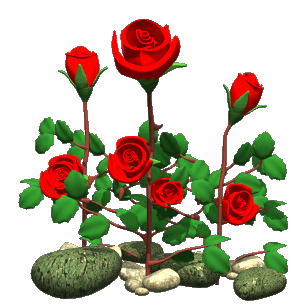 2
MENU
01
02
03
04
05
Capaian Pembelajaran
Kurikulum Operasional Satuan Pendidikan (KOSP)
Latar Belakang
Karakteristik
Kerangka dan Struktur Kurikulum
SUMBER
Sumber-sumber:
https://guru.kemdikbud.go.id (login menggunakan akun belajar.id)
http://Kurikulum.kemdikbud.go.id
Materi presentasi: s.id/XlBE
Tujuan:
Menginformasikan kurikulum merdeka

Menganalisis Struktur Kurikulum, Capaian Pembelajaran, Pembelajaran Paradigma Baru
REGULASI
1. PP No 57 Tahun 2021 tentang Standar Nasional Pendidikan
2. Kepmendikbud Ristek No 56/M/2022 tentang Pedoman Penerapan Kurikulum dalam Rangka Pemulihan Pembelajaran
3. Permendikbid Ristek No 5 Tahun 2022 tentang Standar Kompetensi Lulusan Pada Pendidikan Anak Usia Dini, Jenjang Pendidikan Dasar, Dan Jenjang Pendidikan Menengah
4. Permendikbud Ristek Nomor 7 Tahun 2022 tentang Standar Isi Pada Pendidikan Anak Usia Dini, Jenjang Pendidikan Dasar, Dan Jenjang Pendidikan Menengah
5. Keputusan Kepala Badan Standar, Kurikulum, dan Asesmen Pendidikan Kemdikbud Ristek No 008/H/Kr/2022 tentang Capaian Pembelajaran pada Pendidikan Anak Usia Dini, Jenjang Pendidikan Dasar, dan Jenjang Pendidikan Menengah pada Kurikulum Merdeka
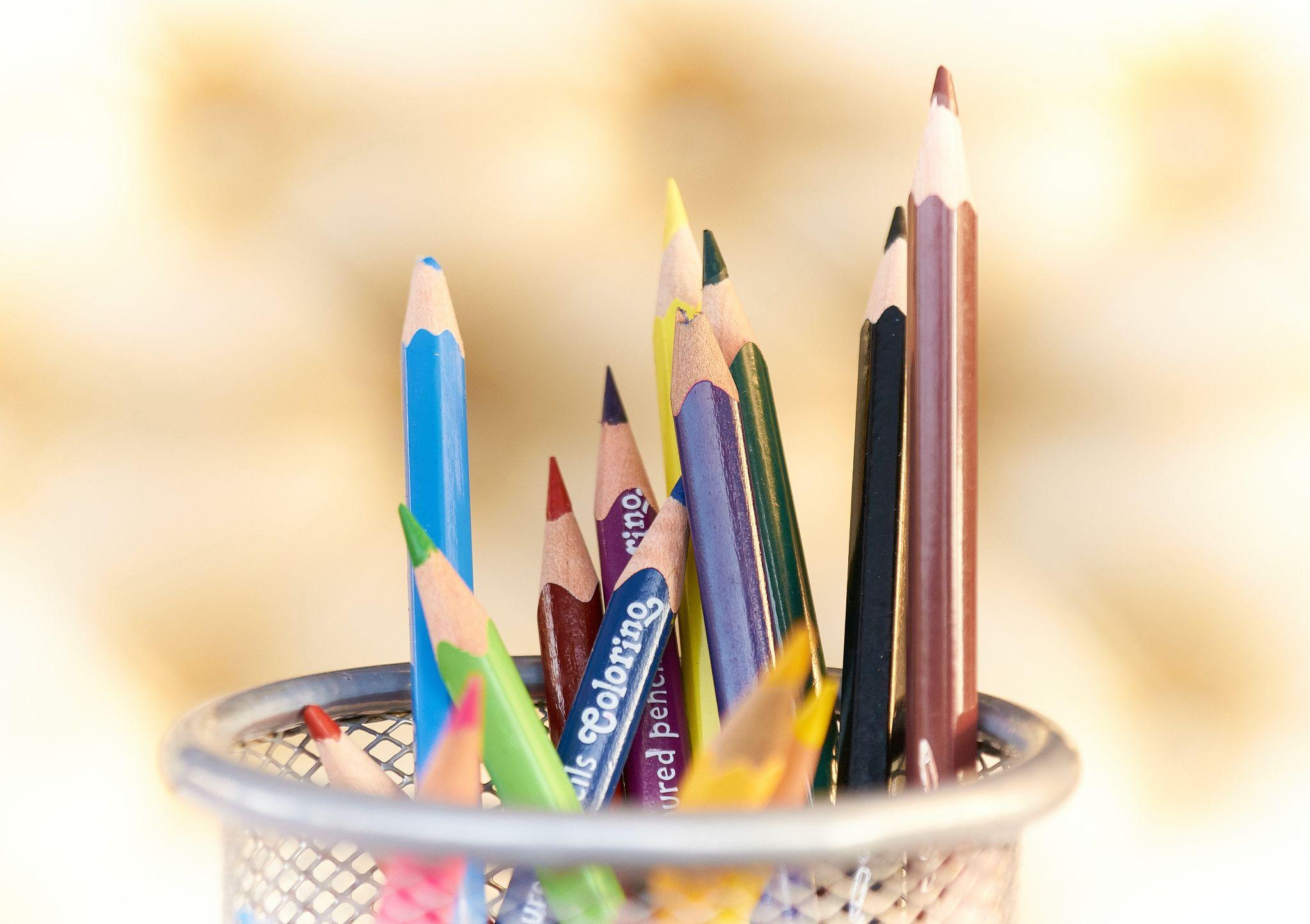 Bagaimana perubahan kurikulum yang Anda kehendaki untuk  mengatasi learning loss dan tuntutan perubahan global?
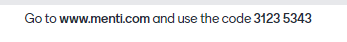 7
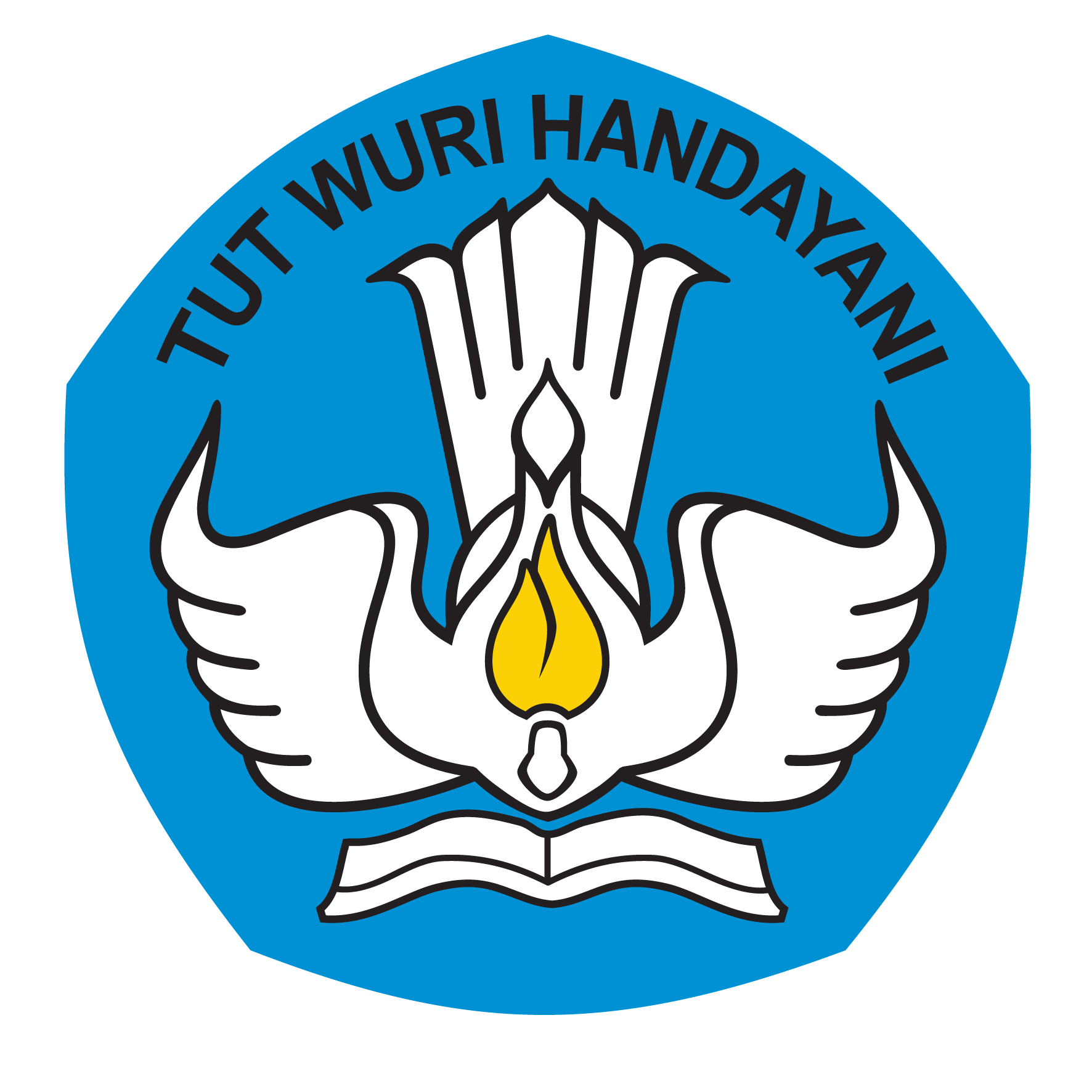 Kementerian Pendidikan, Kebudayaan, Riset, dan Teknologi
01
Latar Belakang
MENU
MENU
02
Karakteristik
MENU
03
Kerangka dan Struktur Kurikulum
Prinsip Perancangan Kurikulum
Kurikulum yang disederhanakan dan lebih fleksibel  sehingga selaras dengan semangat merdeka belajar
Mudah diterapkan
Otonomi sekolah dan guru
Gotong-royong
Tujuan, arah perubahan, dan  rancangannya jelas sehingga mudah  dipahami oleh sekolah serta pemangku  kepentingan
Pemerintah menetapkan struktur kurikulum  minimum dan prinsip pembelajaran dan  asesmen. Satuan pendidikan dapat  mengembangkan program dan kegiatan  tambahan sesuai dengan visi misi dan  sumber daya yang tersedia
Pengembangan kurikulum dan perangkat  ajarnya dilakukan dengan melibatkan  puluhan institusi termasuk Kemenag,  universitas, sekolah, dan lembaga  pendidikan lainnya
Pemerintah menyediakan perangkat  ajar untuk membantu satuan  pendidikan dan guru yang  membutuhkan panduan dalam  merancang kurikulum dan  pembelajaran
Sekolah dianjurkan melibatkan orang tua  dan masyarakat dalam mengembangkan  kurikulum operasionalnya masing-masing  berdasarkan kerangka kurikulum
Satuan pendidikan dan pendidik memiliki  keleluasaan untuk mengorganisasikan  pembelajaran sesuai kebutuhan siswa dan  konteks lokal
Kurikulum ini meneruskan proses peningkatan kualitas  pembelajaran yang telah diinisiasi kurikulum-kurikulum  sebelumnya
Berbasis kompetensi

Pengetahuan, keterampilan, dan sikap dirangkaikan  sebagai satu kesatuan proses yang berkelanjutan  sehingga membangun kompetensi yang utuh, dinyatakan  sebagai Capaian Pembelajaran (CP).

Penguatan fondasi literasi di PAUD dan SD

Fleksibilitas dalam pengorganisasian pembelajaran agar  pembelajaran sesuai dengan kebutuhan dan kecepatan  belajar siswa
Karakter Pancasila

Sinergi antara kegiatan pembelajaran rutin sehari-hari di  kelas dengan kegiatan non-rutin interdisipliner (projek)  yang berorientasi pada pembentukan dan penguatan  karakter berdasarkan kerangka Profil Pelajar Pancasila.

Menguatkan penerapan teori pembelajaran karakter, yaitu  melalui kegiatan projek yang kontekstual dan berpusat  pada siswa
Struktur Kurikulum
Seluruh jenjang satuan pendidikan dapat menggunakan  pendekatan berbasis mata pelajaran, tematik, unit inkuiri,  kolaborasi lintas mata pelajaran, ataupun paduannya sesuai  dengan peraturan menteri
Penentuan pendekatan  untuk pengorganisasian  pembelajaran merupakan  wewenang satuan  pendidikan
Pendekatan tematik tidak terbatas pada SD
SD tidak harus menggunakan tematik. Namun tidak ada
larangan untuk satuan pendidikan yang mau tetap
menggunakan pendekatan ini
Tidak harus satu pendekatan untuk seluruh mata  pelajaran, dapat dikombinasikan
Keleluasaan kolaborasi antar mata pelajaran untuk
melakukan asesmen lintas mata pelajaran
Mengintegrasikan pembelajaran dan/atau asesmen dapat:

Mengurangi beban belajar siswa, karena asesmen yang  berorientasi pada kompetensi biasanya membutuhkan  lebih banyak usaha siswa (dan guru yang menilainya :))
Pembelajaran dan asesmen yang lebih bermakna
Siswa tidak harus mempelajari hal yang sama setiap minggu
sepanjang tahun.
Jam pelajaran (JP) diatur  oleh pusat per tahun,  bukan per minggu
Target jp untuk satu tahun bisa dicapai kurang dari satu tahun.
Contoh skenario di SD:

Mapel seni rupa dipelajari secara intensif dalam  semester ganjil dan asesmen sumatifnya berupa  pameran karya
Di semester ganjil tersebut ada mata pelajaran lain yang
dikurangi jp-nya, yaitu mapel IPAS
Di semester genap mapel seni rupa tersebut tidak  diajarkan, dan mapel IPAS akan dipelajari siswa secara  intensif seperti halnya seni di semester ganjil, dengan  asesmen sumatif pameran hasil penelitian siswa
Struktur kurikulum  terbagi menjadi dua  kegiatan utama, yaitu  kegiatan rutin di kelas  (intrakurikuler) dan  kegiatan projek
Jumlah jp tidak berubah dari Kurikulum 2013, namun sekitar 20-  30% dari jp/tahun dialokasikan untuk pembelajaran melalui projek  yang ditujukan untuk mencapai profil Pelajar Pancasila
Kegiatan projek penguatan profil Pelajar Pancasila tersebut tidak  berbasis mata pelajaran. Jam pelajaran untuk setiap mapel  dialihkan karena: 1) tidak ada penambahan jp untuk siswa (jp yang  ada saat ini sudah cukup panjang), dan 2) diasumsikan bahwa  kompetensi esensial* dari seluruh mata pelajaran akan dipelajari  juga melalui projek.
*Kompetensi esensial dikenal juga dengan general capabilities, transversal skills,  atau transferable skills yang dipelajari melalui disiplin ilmu namun tidak melekat  pada suatu ilmu pengetahuan sehingga dapat digunakan di berbagai konteks
termasuk kehidupan sehari-hari dan dunia kerja
Fleksibel dan berpusat pada siswa
Projek penguatan profil  Pelajar Pancasila adalah  kegiatan yang fleksibel,  tidak rutin/terstruktur,  dan lebih berpusat pada  siswa
Projek dilakukan 2-3 kali dalam satu tahun sesuai jenjang,  jangka waktu masing-masing projek tidak harus sama
Tidak perlu ada jadwal kegiatan belajar, karena siswa dapat  melakukan penelitian, pengerjaan karya, dsb. sesuai  kebutuhan mereka. Hal ini mendorong self-regulated  learning
Kontekstual
Pemerintah Pusat hanya menentukan tema yang dapat  dipilih oleh satuan pendidikan
Satuan pendidikan mengembangkan topik yang lebih  spesifik dari tema tersebut, sesuai dengan tahap capaian  pembelajaran siswa
Penjelasan tentang projek untuk menguatkan upaya pencapaian profil Pelajar
Pancasila akan disampaikan dalam sesi terpisah
Tujuan besar pembelajaran di SD adalah penguatan fondasi karakter dan kompetensi literasi
mata pelajaran, tematik, dsb.) merupakan kewenangan  satuan pendidikan
Sekolah boleh tetap menggunakan tematik ataupun beralih
ke pendekatan berbasis mata pelajaran
Mata pelajaran Bahasa Inggris merupakan mata pelajaran pilihan yang dapat diselenggarakan berdasarkan  kesiapan satuan pendidikan. Pemerintah daerah melakukan fasilitasi penyelenggaraan mata pelajaran Bahasa  Inggris, misalnya terkait peningkatan kompetensi dan penyediaan pendidik. Satuan pendidikan yang belum siap  memberikan mata pelajaran Bahasa Inggris sebagai mata pelajaran pilihan dapat mengintegrasikan muatan  Bahasa Inggris ke dalam mata pelajaran lain dan/atau ekstrakurikuler dengan melibatkan masyarakat, komite  sekolah, relawan mahasiswa, dan/atau bimbingan orang tua
DRAF-BAHAN DISKUSI INTERNAL
Penguatan wawasan literasi di SMP
DRAF-BAHAN DISKUSI INTERNAL
Beberapa perubahan terkait struktur mata pelajaran SMA Kelas 10
DRAF-BAHAN DISKUSI INTERNAL
Kurikulum 2013
Program peminatan sudah  dimulai, sehingga mata  pelajaran IPA dan IPS dipelajari  sesuai program yang dipilih  siswa
Kurikulum dengan paradigma baru
Masing-masing 2 JP/minggu untuk mata pelajaran dalam
kelompok IPA dan IPS:

Kelompok IPA: Fisika, Kimia, Biologi (total 6 JP)
Kelompok IPS: Sosiologi, Ekonomi, Sejarah, Geografi  (total 8 JP)
Mata pelajaran dalam IPA dan IPS dapat diajarkan dengan  metode:
Sistem blok - team teaching dalam perencanaan namun  guru Fisika, Kimia, Biologi mengajar bergantian
Terintegrasi - team teaching dalam perencanaan dan  pembelajaran
Paralel - ketujuh mata pelajaran diajarkan bersamaan
secara reguler tiap minggunya
Kurikulum 2006
Masing-masing 2 JP/minggu  untuk mata pelajaran:

1.	Fisika
2.	Kimia
3.	Biologi
4.	Ekonomi
5.	Sosiologi
6.	Sejarah (1 JP)
7.	Geografi (1 JP)
IPA dan IPS menjadi dua mata pelajaran yang memadukan mata pelajaran
“cabang” masing-masing
Perubahan di kelas 11 dan 12: paduan antara peminatan dan  perkembangan holistik
MENU
04
Capaian Pembelajaran
Capaian Pembelajaran
Kompetensi pembelajaran yang harus dicapai peserta didik pada setiap tahap perkembangan  peserta didik untuk setiap mata pelajaran pada satuan pendidikan dasar dan pendidikan  menengah.

Capaian pembelajaran memuat sekumpulan kompetensi dan lingkup materi yang disusun secara  komprehensif dalam bentuk narasi.
Apa Kegunaan Capaian Pembelajaran?
Capaian Pembelajaran diharapkan dapat membantu Orangtua dan Guru dalam menjawab pertanyaan berikut ini.
Kompetensi apa yang perlu  dikuasai anak saya yang  berusia 9 tahun dan 7 tahun?
Apa saja kompetensi  minimal yang perlu  dicapai siswa saya?

*  bagaimana  mengidentifikasi  kesiapan awal siswa dan  mengidentifikasi  kemajuan  perkembangan  kompetensi mereka?
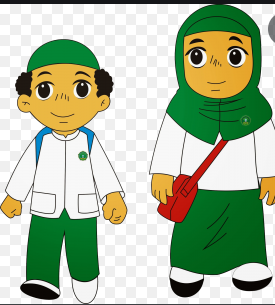 Capaian Pembelajaran dibuat dalam paragraf d an dalam
fase, bukan tahun
Dalam format paragraf, bukan poin-poin
Capaian pembelajaran dirumuskan sebagai  gambaran kompetensi utuh sehingga  mudah dipahami guru sebagai satu  kesatuan

Capaian pembelajaran ditulis dalam  paragraf yang merangkai pengetahuan,  keterampilan, dan sikap terhadap ilmu  pengetahuan yang dipelajari
Dalam fase, bukan tahun
Capaian pembelajaran disusun per fase (2-3 tahun)  untuk memberikan kesempatan belajar yang lebih  fleksibel dan mendalam
Fase Capaian Pembelajaran
Fase A
Umumnya
Kelas I-II SD
Fase B
Umumnya
Kelas III-IV SD
Fase C
Umumnya
Kelas V-VI SD
Fase D
Umumnya  Kelas VII-IX  SMP
Fase F
Umumnya  Kelas XI-XII  SMA
Fase E
Umumnya  Kelas X SMA
Sistematika Dokumen Capaian Pembelajaran
Rasional Mata Pelajaran
Tujuan Mata Pelajaran
Karakteristik Mata Pelajaran
Capaian Pembelajaran tiap Fase termasuk elemennya
Rasional Mata Pelajaran
Pokok Pikiran:
Pengertian mata pelajaran secara umum (kesepakatan mata pelajaran pada  umumnya secara global)
Pengertian mata pelajaran secara khusus (Kedudukan mata pelajaran dalam  kurikulum ini)
Pendekatan pembelajaran
Peran mata pelajaran dalam pembentukan Profil Pelajar Pancasila
Contoh
Tujuan Mata Pelajaran
Kemampuan atau kompetensi apa yang perlu dicapai siswa setelah mempelajari  mata pelajaran tersebut
Ditulis dalam bentuk poin-poin mencakup aspek/strand/domain/komponen/pilar
Contoh
Karakteristik Mata Pelajaran
Apa saja yang perlu dicantumkan pada karakteristik mata pelajaran?
Lingkup materi yang ada di mata pelajaran
Elemen-elemen mata pelajaran serta deskripsinya
Contoh
Capaian Pembelajaran tiap Fase
Capaian pembelajaran merupakan kompetensi yang dicapai oleh pelajar pada
akhir fase sebagai hasil dari pembelajaran yang telah diterima
Capaian pembelajaran menggambarkan kualitas hasil pembelajaran (tingkat  pengetahuan, kedalaman pemahaman, dan kompleksitas keterampilan) yang  diharapkan akan dicapai oleh pelajar.
Capaian pembelajaran merupakan sarana untuk mewujudkan Profil Pelajar
Pancasila.
Capaian Pembelajaran berdasarkan Elemen
Elemen:
Disiplin keilmuan pada mata pelajaran; atau
Ranah pengelompokan capaian pembelajaran secara umum dan khusus  yang saling berkaitan dalam mata pelajaran tertentu.
Fungsi elemen:
Menyelaraskan, memfasilitasi, dan memantau perkembangan konten, kinerja,
asesmen, dan sumber daya untuk memaksimalkan pembelajaran siswa.
Capaian pembelajaran Kelas 1 dan 2 Mata Pelajaran  Bahasa Indonesia di pembelajaran 2013
Capaian pembelajaran Kelas 1 dan 2 Mata Pelajaran Bahasa Indonesia di  pembelajaran Sekolah Penggerak
Fase A
(Usia 6-8, umumnya kelas 1-2 SD)
Pelajar memiliki kemampuan berbahasa untuk berkomunikasi dan bernalar sesuai dengan tujuan kepada  teman sebaya dan orang dewasa tentang diri dan lingkungan sekitarnya. Pelajar mampu memahami dan  menyampaikan pesan; mengekspresikan perasaan dan gagasan; berpartisipasi dalam percakapan dan  diskusi secara santun. pelajar mampu meningkatkan penguasaan kosakata baru melalui berbagai kegiatan  berbahasa dan bersastra dengan topik yang beragam.
Capaian pembelajaran dalam bentuk  KI KD sangat banyak dan terpisah-  pisah.
CP ditulis dalam paragraf yang utuh dan  mudah dipahami sebagai satu kesatuan.
35
MENU
05
Kurikulum Operasional Satuan Pendidikan (KOSP)
Apakah kurikulum operasional itu?
satuan pendidikan mengembangkan kurikulum operasionalnya berdasarkan kerangka dasar dan struktur kurikulum yang  ditetapkan pemerintah
dikembangkan sesuai dengan konteks dan kebutuhan pelajar dan satuan pendidikan oleh  seluruh unsur yang ada di satuan pendidikan secara kolaboratif, di bawah koordinasi dan  supervisi dinas pendidikan.
memuat seluruh rencana proses belajar yang diselenggarakan di satuan pendidikan dan
menjadi pedoman penyelenggaraan kegiatan pembelajaran
membantu proses berpikir dan mengembangkan satuan pendidikan secara kolaboratif.
merupakan hasil refleksi semua unsur pendidik di satuan pendidikan yang kemudian perlu  ditinjau secara berkala guna disesuaikan dengan kebutuhan pelajar.
Prinsip
pengembangan
kurikulum  operasional di  satuan pendidikan
Berpusat pada peserta didik, yaitu pembelajaran harus memenuhi  keragaman potensi, kebutuhan perkembangan dan tahapan belajar, serta
kepentingan peserta didik. Profil Pelajar Pancasila selalu menjadi rujukan
pada semua tahapan dalam penyusunan kurikulum operasional sekolah
Kontekstual, menunjukkan kekhasan dan sesuai dengan karakteristik
satuan pendidikan, konteks sosial budaya dan lingkungan, serta dunia kerja  dan industri (khusus SMK), dan menunjukkan karakteristik atau kekhususan
peserta didik berkebutuhan khusus (khusus SLB)
Esensial, yaitu memuat semua unsur informasi penting/utama yang
dibutuhkan dan digunakan di satuan pendidikan. Bahasa yang digunakan  lugas, ringkas, dan mudah dipahami
Akuntabel, dapat dipertanggungjawabkan karena berbasis data dan aktual
Melibatkan berbagai pemangku kepentingan. Pengembangan
kurikulum satuan pendidikan melibatkan komite satuan pendidikan dan
berbagai pemangku kepentingan antara lain orang tua, organisasi, berbagai  sentra, serta industri dan dunia kerja untuk SMK, di bawah koordinasi dan  supervisi dinas Pendidikan atau kantor kementerian yang menyelenggarakan  urusan pemerintahan di bidang agama sesuai dengan kewenangannya.
Panduan untuk mengembangkan →  memberikan contoh “bagaimana  melakukannya” bukan contoh hasil.  Contoh hasil untuk referensi satuan  pendidikan diberikan secara terpisah
Ditulis untuk semua level dan jenjang  satuan pendidikan
Dasar-dasar penyusunan  panduan pengembangan  kurikulum operasional
sekolah*
Menggunakan Understanding by Design  (Schooling by Design) sebagai acuan dengan  penyesuaian dan referensi lain yang relevan
Dokumen ini digunakan bersama dengan dokumen terkait
lain yang mempunyai peran saling melengkapi.
Dokumen ini membantu satuan pendidikan mengembangkan
kurikulum operasional yang kontekstual dan relevan bagi  satuan pendidikan dan terutama pelajar dalam mencapai profil  Pelajar Pancasila dan Capaian Pembelajaran.
Dokumen ini membantu proses berpikir dalam menyusun  kurikulum operasional sekolah.
Dokumen ini memberikan gambaran mengenai prinsip-prinsip
dalam merencanakan, melaksanakan, dan mengevaluasi  kurikulum operasional, serta contoh- contoh yang bisa dijadikan  inspirasi.
Bagaimana  menggunakan dokumen  panduan pengembangan  kurikulum operasional  satuan pendidikan?
Prinsip utama: Satuan
pendidikan memiliki kebebasan
untuk mengembangkan dengan
berbagai cara selama selaras
dengan  tujuan utama dari
kurikulum operasional sekolah.
Proses  Penyusunan  Kurikulum  Operasional di  Satuan  Pendidikan  Secara Umum
TUJUAN PENDIDIKAN NASIONAL
PROFIL PELAJAR  PANCASILA
SNP
Struktur Kurikulum  Capaian Pembelajaran
Prinsip Pembelajaran dan Asesmen
Kerangka dasar kurikulum yang ditetapkan oleh pemerintah pusat
TETAP
Ditetapkan oleh pemerintah pusat
.
.
1
Menganalisis konteks  KARAKTERISTIK  SATUAN  PENDIDIKAN
3
Menentukan  PENGORGANISASIAN  PEMBELAJARAN
5
Merancang  PENDAMPINGAN,  EVALUASI, DAN  PENGEMBANGAN  PROFESIONAL
4
Menyusun  RENCANA  PEMBELAJARAN
2
Merumuskan  VISI  MISI
TUJUAN
FLEKSIBEL/DINAMIS
Satuan pendidikan  mengembangkan kurikulum  operasional berdasarkan  kerangka dan struktur  kurikulum, sesuai  karakteristik dan kebutuhan  satuan pendidikan
evaluasi jangka pendek
(semester/tahunan)
evaluasi jangka panjang (4-5 tahun)
Detail perubahan dalam prinsip pengembangan kurikulum operasional sekolah
Proses dalam penyusunan kurikulum operasional
→ melibatkan stakeholder
→ proses yang reflektif (bolak balik)
→ fasilitatif, bukan ditentukan sepihak oleh orang-orang tertentu
Detail perubahan dalam prinsip pengembangan kurikulum operasional sekolah
Detail perubahan dalam prinsip pengembangan kurikulum operasional sekolah
Detail perubahan dalam prinsip pengembangan kurikulum operasional sekolah
Kurikulum operasional menekankan komponen esensial, hal-hal yang sudah ada di dokumen lain tidak perlu  dicantumkan kembali
Dokumen rancangan pembelajaran hanya dilampirkan sebagai contoh pembelajaran (tidak perlu memasukkan  semua silabus dan RPP)
Dokumen kurikulum operasional dibuat secara komprehensif, tidak terpisah-pisah
Cara sekolah mengatur muatan kurikulum dalam satu rentang waktu, dan beban  belajar, cara sekolah mengelola pembelajarannya untuk mendukung pencapaian CP  dan Profil Pelajar Pancasila (mis: mingguan, sistem blok, atau cara pengorganisasian  lainnya).
Intrakurikuler, berisi muatan/mata pelajaran dan muatan tambahan lainnya jika  ada (mulok). Untuk SMK, mata pelajaran dan/atau konsentrasi disusun oleh satuan  pendidikan bersama dunia kerja.
Projek penguatan Profil Pelajar Pancasila, menjelaskan pengelolaan projek yang  mengacu pada profil Pelajar Pancasila pada tahun ajaran tersebut. Untuk PAUD,  projek penguatan profil pelajar Pancasila disatukan dalam kegiatan pembelajaran,  tidak terpisah dengan intrakurikuler dan ekstrakurikuler. Untuk SMK, projek ini  ditambah dengan tema Kebekerjaan dan Budaya kerja sehingga namanya menjadi  projek penguatan Profil Pelajar Pancasila dan Budaya Kerja.
Praktik Kerja Lapangan (PKL, untuk SMK). Menyiapkan peserta didik agar  memiliki pengalaman dan kompetensi di dunia kerja
Ekstrakurikuler. Gambaran ekstrakurikuler dalam bentuk matriks/tabel
Pengorganisasian
pembelajaran
Rencana pembelajaran, terdiri dari
rencana pembelajaran untuk ruang lingkup satuan pendidikan
Rencana
Pembelajaran
seperti silabus atau alur pembelajaran/unit mapping lengkap dengan  gambaran besar asesmen dan sumber belajar yang mencakup kegiatan  intrakurikuler dan projek penguatan profil pelajar Pancasila, serta  program prioritas satuan pendidikan
rencana pembelajaran untuk ruang lingkup kelas seperti rencana
pelaksanaan pembelajaran (RPP)/modul ajar (MA) atau rencana
kegiatan lainnya. Untuk dokumentasi rencana pembelajaran ini, satuan
pendidikan cukup melampirkan beberapa contoh RPP/MA atau bentuk  rencana kegiatan yang mewakili inti dari rangkaian pembelajaran pada  bagian Lampiran.
TERIMA KASIH